Strategic Business Models | Ilya Okhmatovskiy
Data Collection Plan for Strategic Business Models in the Leather Industry
Carlos Marques (58420) | Manuel Castro (58741)

March 19, 2025
SBM - 2025
Table of Contents
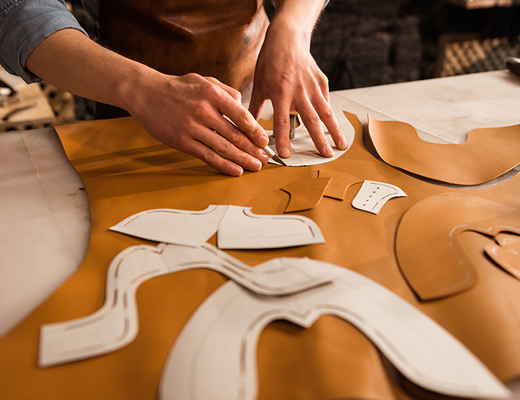 1
Introduction
2
Data Collection Methods
3
Challenges
4
Q&A
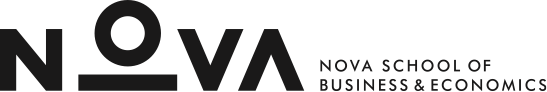 2
1 - Introduction
SBM - 2025
Understanding BMs in the Leather Industry
1
2
3
BM Insights
Key Regions
Data importance
What are the BMs?
How do they differ? (Specialized vs Integrated)
What makes a model succesful?
Portugal - Traditional craftsmanship, SME-driven market.
Italy – Luxury market, finishing & premium leather.
Asia – Mass production, export-oriented supply chain.
Fact-based comparisons across different regions.
Quantitative & qualitative insights into sustainability & supply chains.
Validates market trends with reports, patents, and expert views.
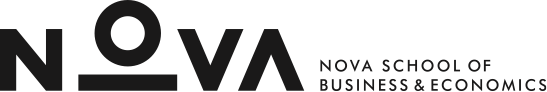 3
2 – Data Collection Methods
SBM - 2025
Where We Find the Data: 4 Essential Sources
Patents & Innovation Research

Tracking innovations in leather processing & sustainability.
Archival Documents

Company reports, industry archives, and financial statements.
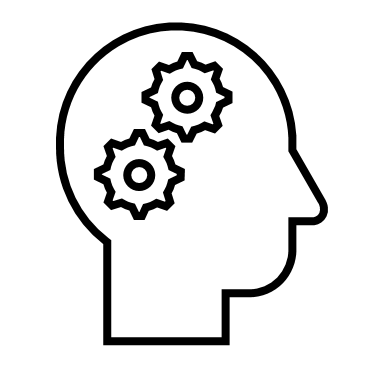 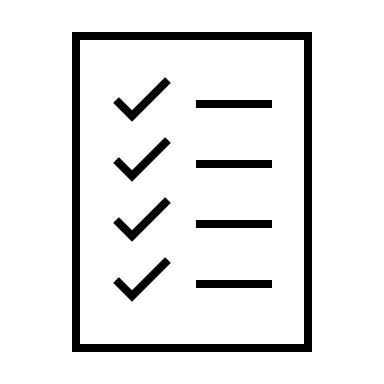 Industry Research Reports

Industry reports on market trends, competition & sustainability.
Experted Interviews

Insights from company executives, industry consultants, and association leaders.
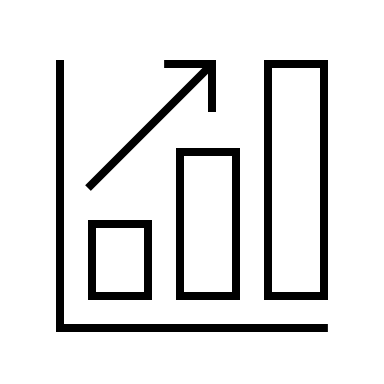 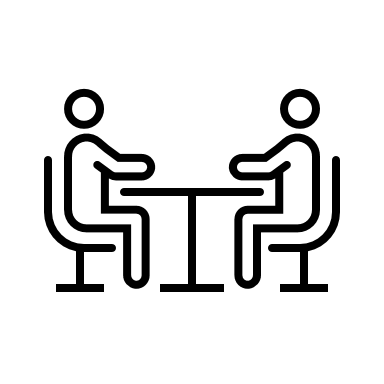 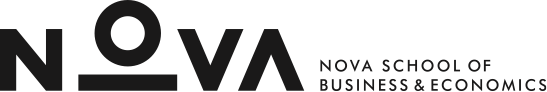 4
2 – Data Collection Methods
SBM - 2025
Deep Dive: How We Collect Data for Business Model Analysis
Publicly traded companies.

Portuguese Leather Association (APICCAPS) Reports.

European Commission Reports on Leather & Sustainability.
Patent databases: WIPO, Google Patents, Espacenet.

Focus: Leather processing innovations, sustainability advancements, and automation trends.
Who: Executives, consultants, association leaders in Portugal, Italy, and Asia.

Why: First-hand insights on business strategies, supply chains, and competitive risks.
Technavio, Research & Markets – Leather Industry Analysis.
McKinsey & Company – Leather & Fashion Market Trends.
International Council of Tanners (ICT) Data
Indian Leather Market Insights (CLE Reports).
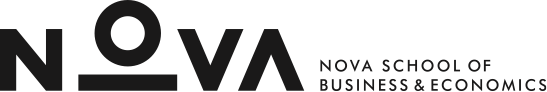 5
2 – Data Collection Methods
SBM - 2025
Expert Insights: Validating Our Data Through Industry Leaders
Who Are We Interviewing? 

Industry leaders in Portugal (tanneries, SMEs, APICCAPS), Italy (luxury firms, finishing specialists, supply chain managers), and Asia (large tanneries, exporters, CLE).
03
Why Expert Interviews?

Expert interviews bridge data gaps, validating market trends, business models, and sustainability challenges while providing insights into decision-making, supply chains, and competitiveness.
02
01
Key Areas Covered

Focus on BM startegies, production models,  market positioning, trade staretgies, supply chain management and future trends in the industry.
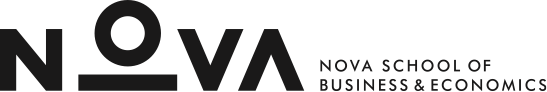 6
3 - Challenges
SBM - 2025
Challenges & Mitigation Strategies
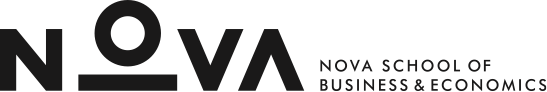 7
Strategic Business Models | Ilya Okhmatovskiy
Questions & Answers
Carlos Marques (58420) | Manuel Castro (58741)

March 19, 2025